HIPERTENSION PULMONAR GRUPO 5: CRISS CROSS
P 061
Femández Gómez, Victoria Rosa(1) | Luluaga, Silvia(2) | González, Fabián(1) | Abdala, Diego(1) | Del Rio, Rafael(1) | Vaca Segovia, Maura Andrea(1) [Romero, Pablo(1) | Farfán, Cintia(1). 
HOSPITAL ANGEL C. PADILLA (1); HOSPITAL RAMON CARRILLO (2).
Introducción: El corazón con conexión aurículo-ventricular (AV) cruzada (criss-cross) es una malformación cardíaca congénita compleja y rara, en la cual ocurre un entrecruzamiento de los tractos de entrada ventriculares, por lo que los ventrículos se encuentran en una posición espacial contra lateral, respecto a las aurículas con las que están conectados. Su incidencia es de 8 casos por 1 000 000 de nacidos vivos. La hipertensión pulmonar asociada a esta cardiopatía congénita compleja corresponde al grupo 5 (Guías ERS/ ESC 2022). 
Caso clínico: Paciente de 36 años de edad, sexo femenino; diagnostico ecográfico en la infancia, de cardiopatía congénita compleja cianotizante, con indicación quirúrgica que es descartado por su familia. Presenta Síndrome de Eisenmenger, y cuadros sincopales múltiples. No logro completarse CCD, por anomalías anatómicas. No pudo iniciar drogas especificas por hipotensión sostenida. Se realiza derivación a Hospital El Cruce, en marzo del 2024. Se realizó Ecocardiograma obteniéndose : Situs Ambiguo, Levoisomerismo, levocardia. Biauricular ,Conexión AV cruzada (Criss Cross), que impresiona concordante. Biventricular, ventrículos superoinferiores. Doble salida de VD, origen de grandes vasos en" caño de escopeta". CIV 16 mm. Interrupción de VCI y continuación por ácigos a izquierda de columna. Estenosis subpulmonar leve, gradiente 25 mmhg. Buena función  ventricular. Iguales hallazgos en TAC 3 D. 
Discusión y Conclusiones: La paciente, no es pasible de incluir en programa de trasplante dadas sus severas alteraciones anatómicas (la alteración en la VCI y ácigos) y además no hay actualmente programa activo de block cardiopulmonar. Respecto a su condición actual compatible con Eisenmenger, sería beneficioso el uso de vasodilatadores pulmonares, sugiriendo Treprostinil en bomba de infusión subcutánea en primer término, ya que permite una titulación más lenta y evaluar la tolerancia. Actualmente por dificultad en la autorización de prostanoide parenteral,  por parte de su obra social, inicio en junio 2024 titulación de selexipag con dosis mínimas.
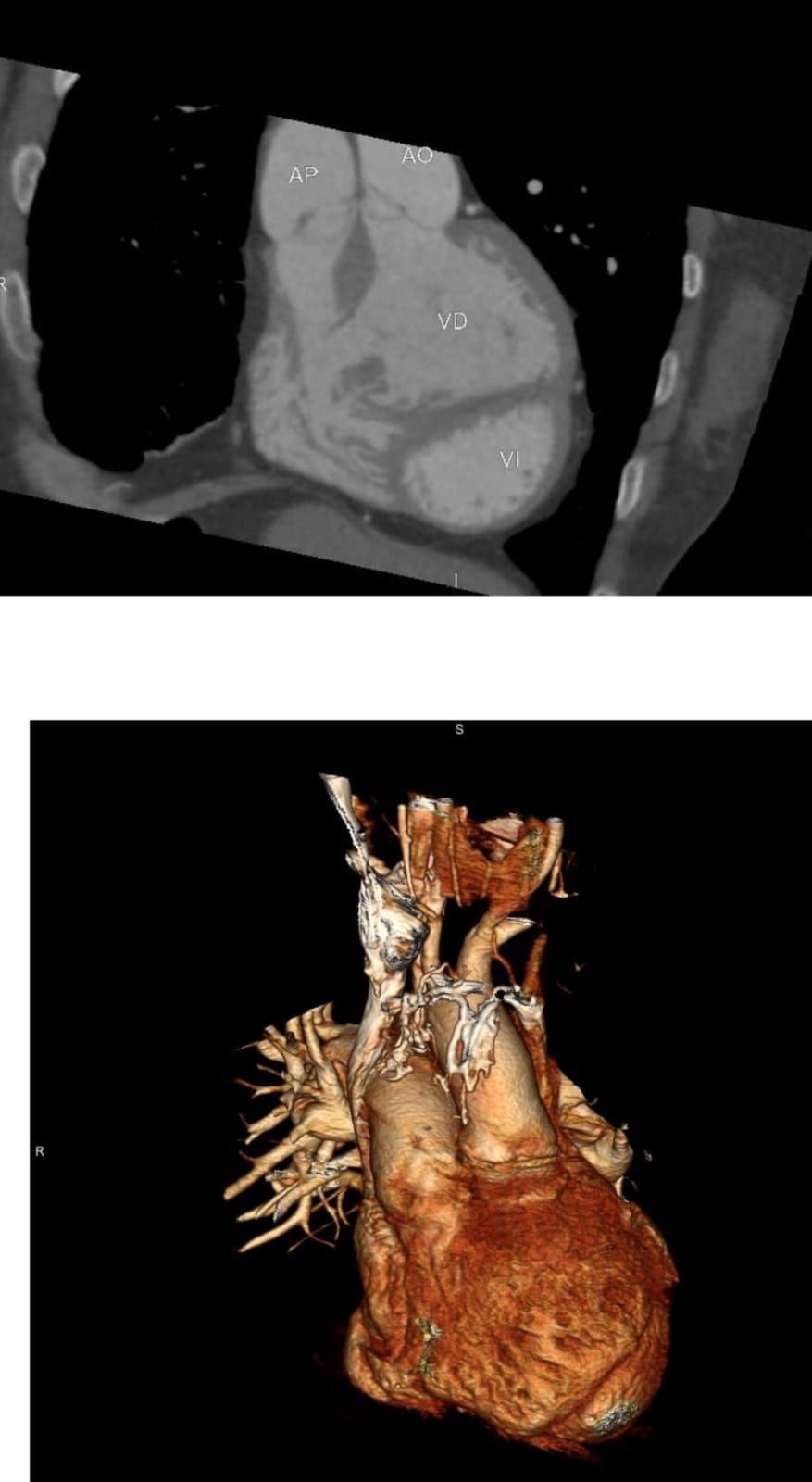 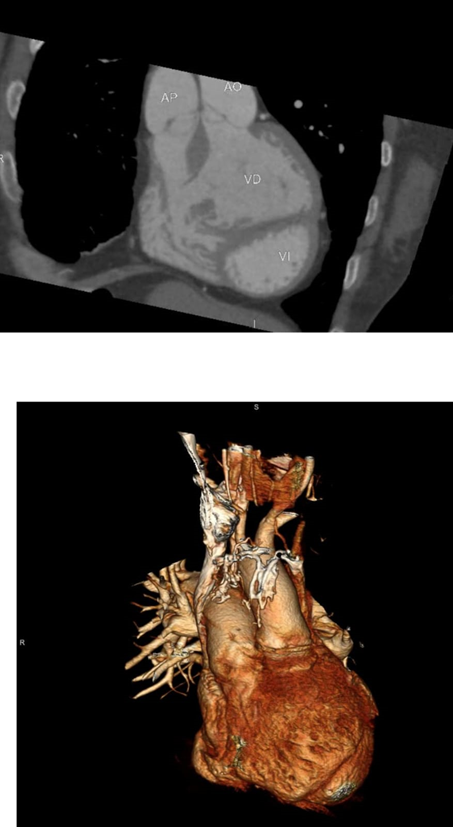